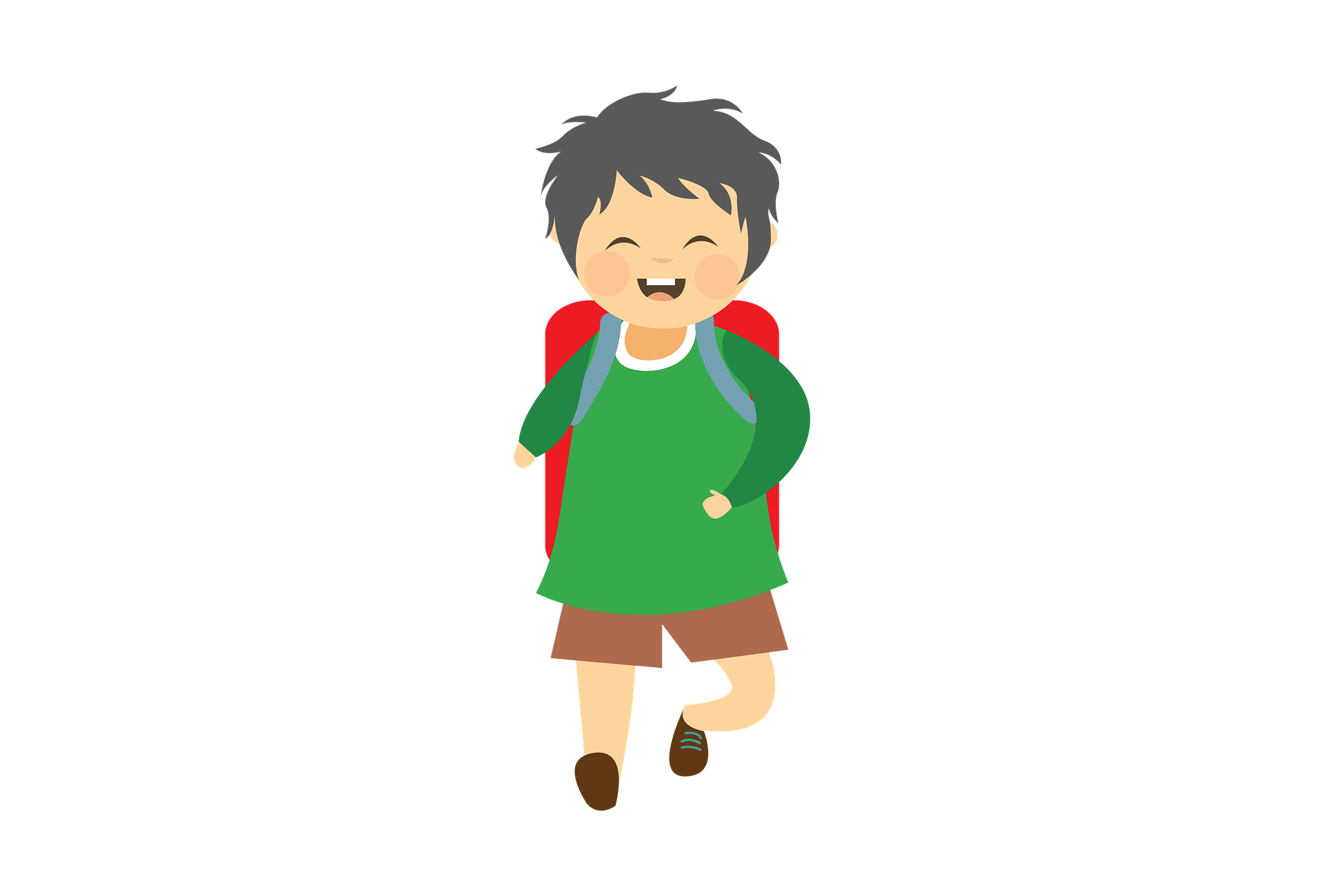 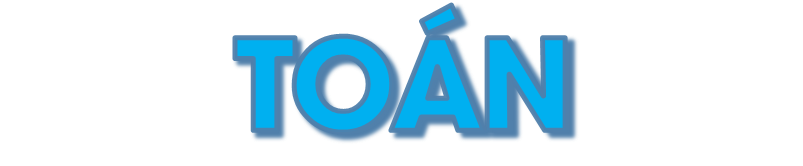 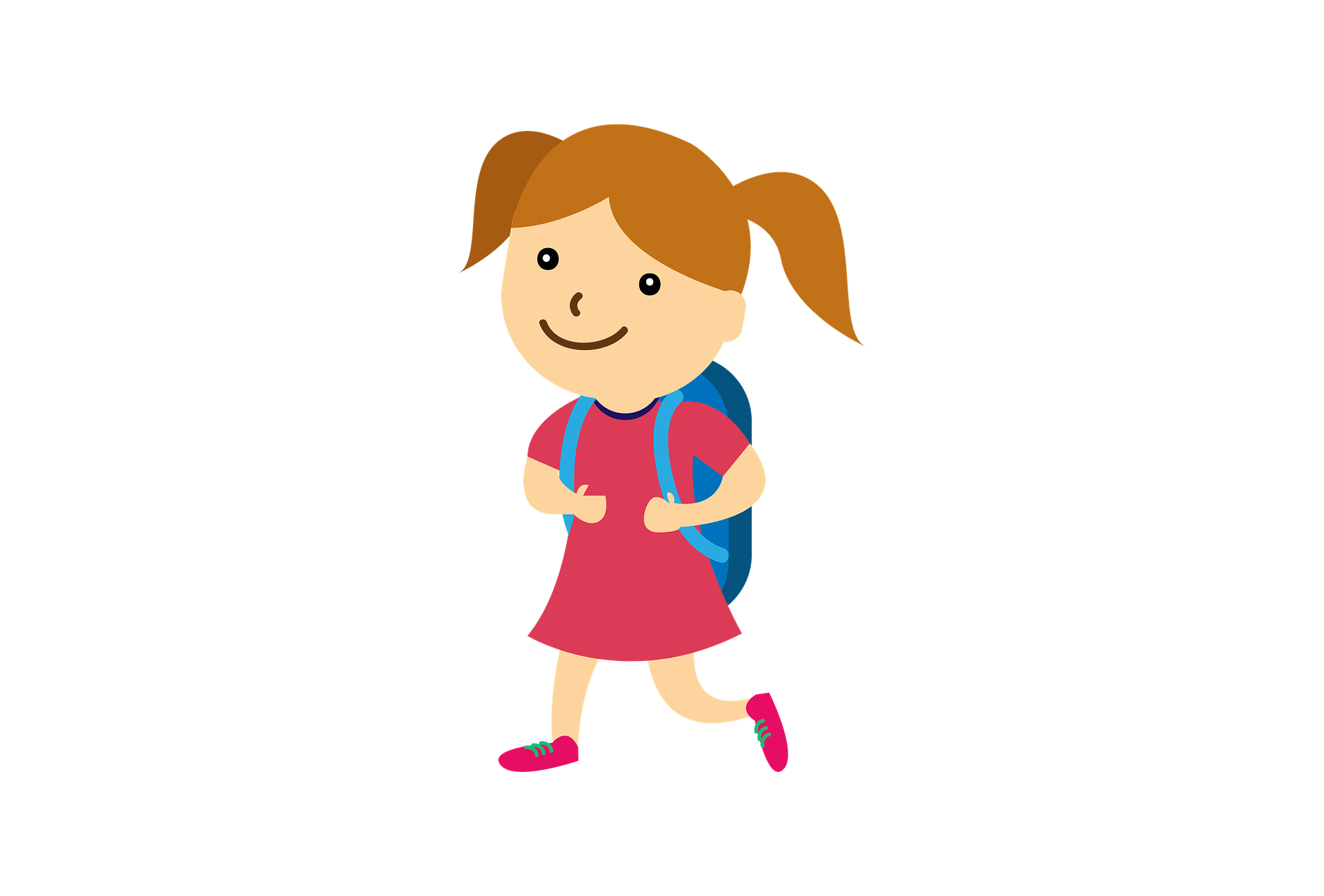 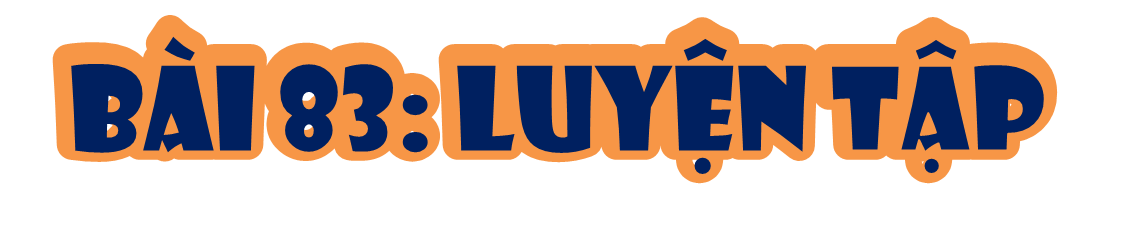 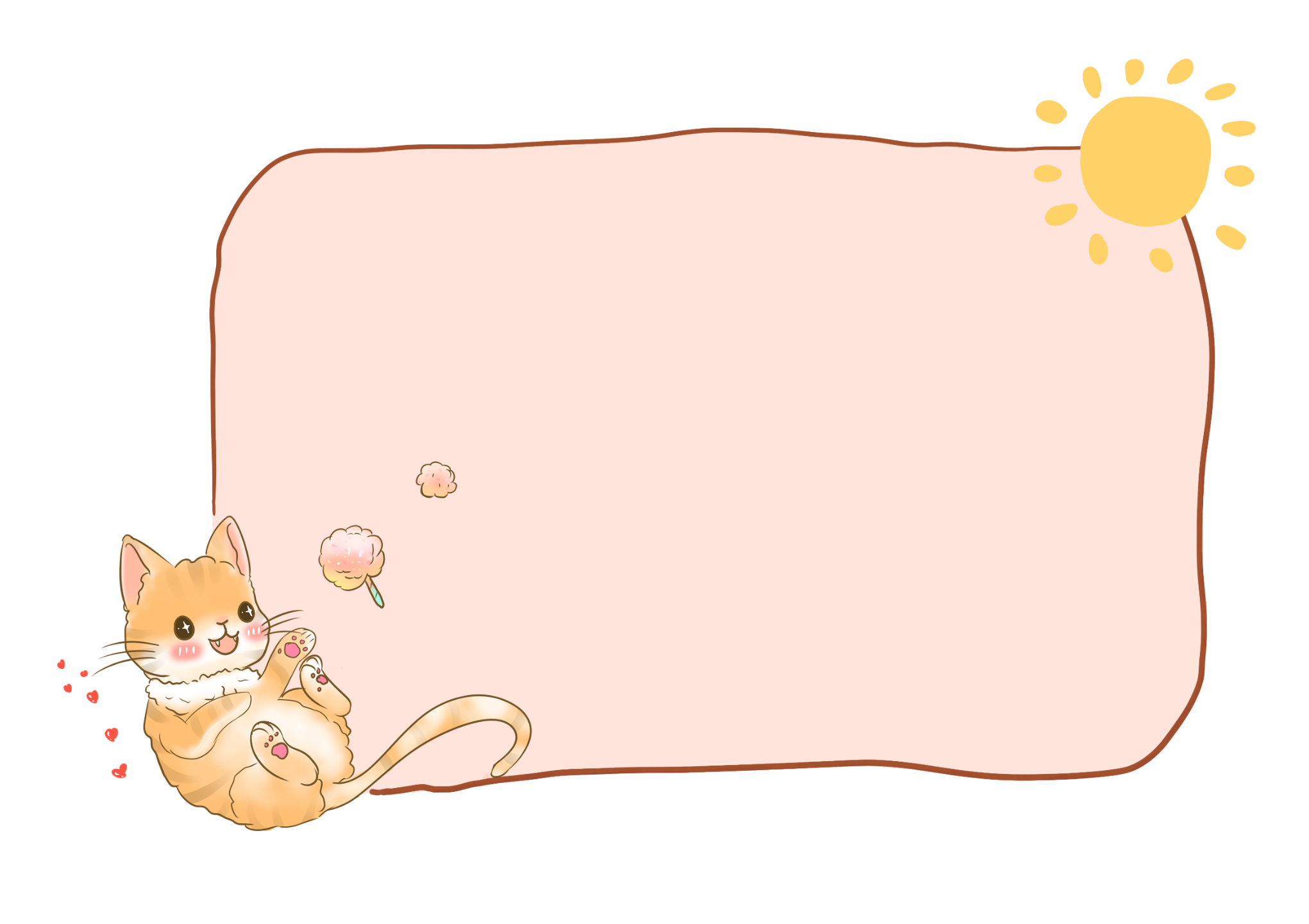 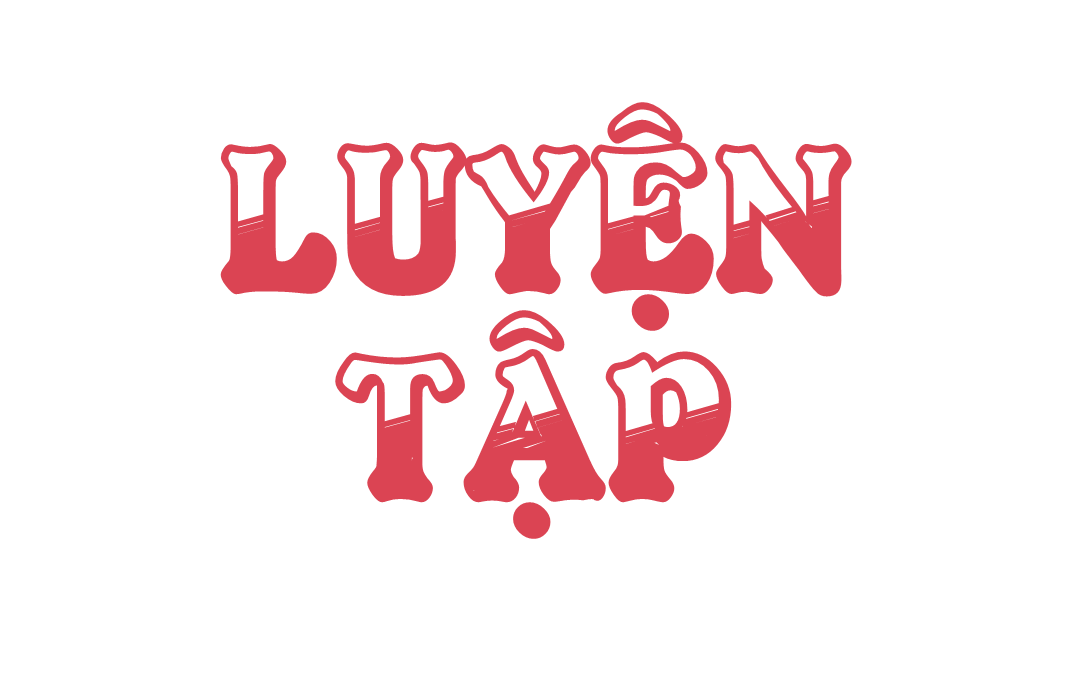 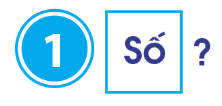 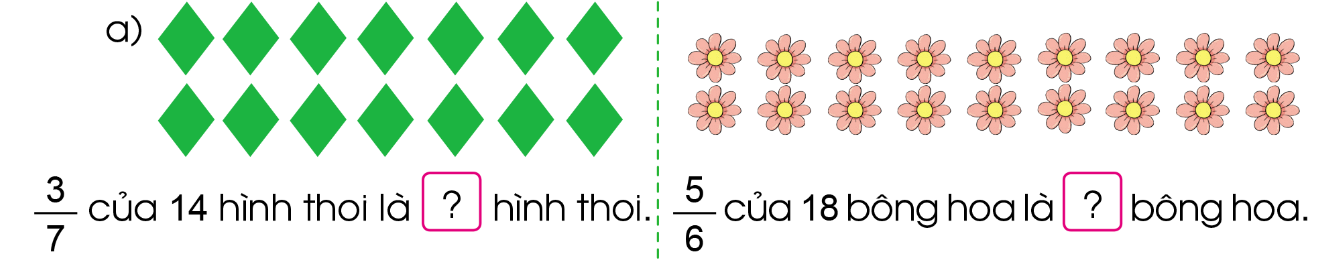 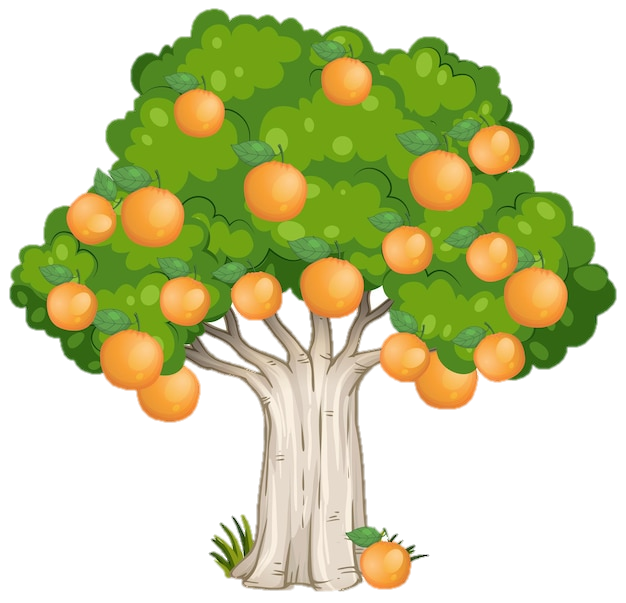 15
6
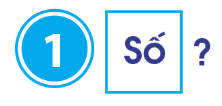 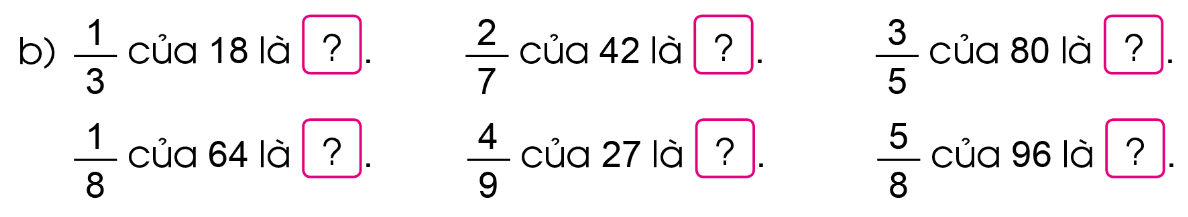 6
48
12
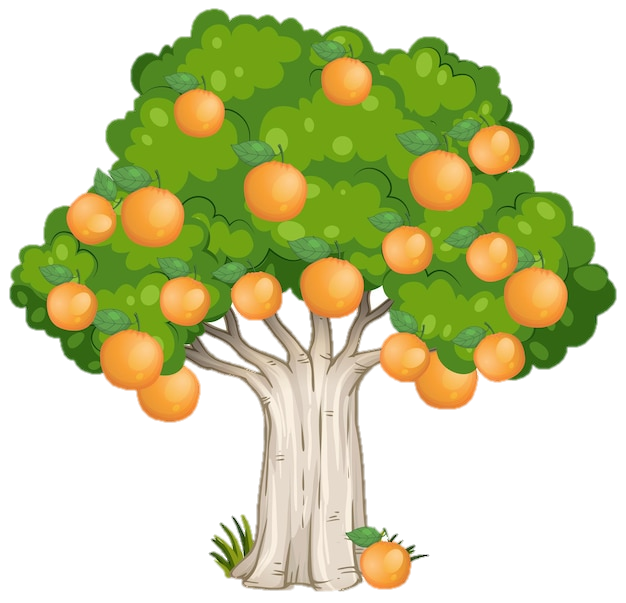 12
8
60
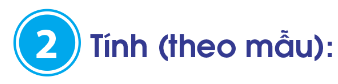 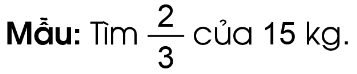 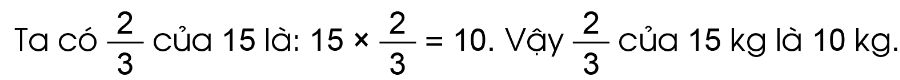 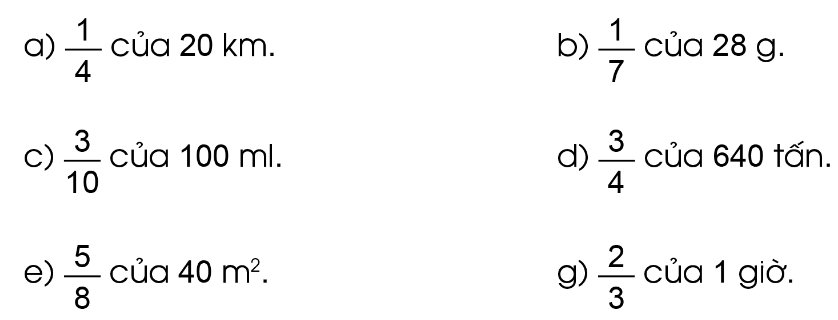 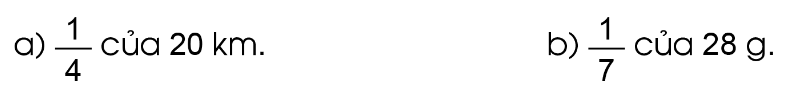 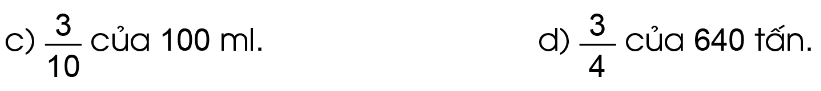 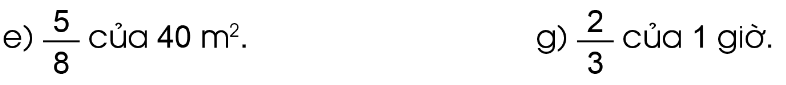 3
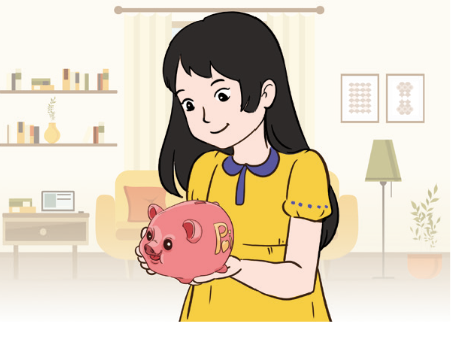 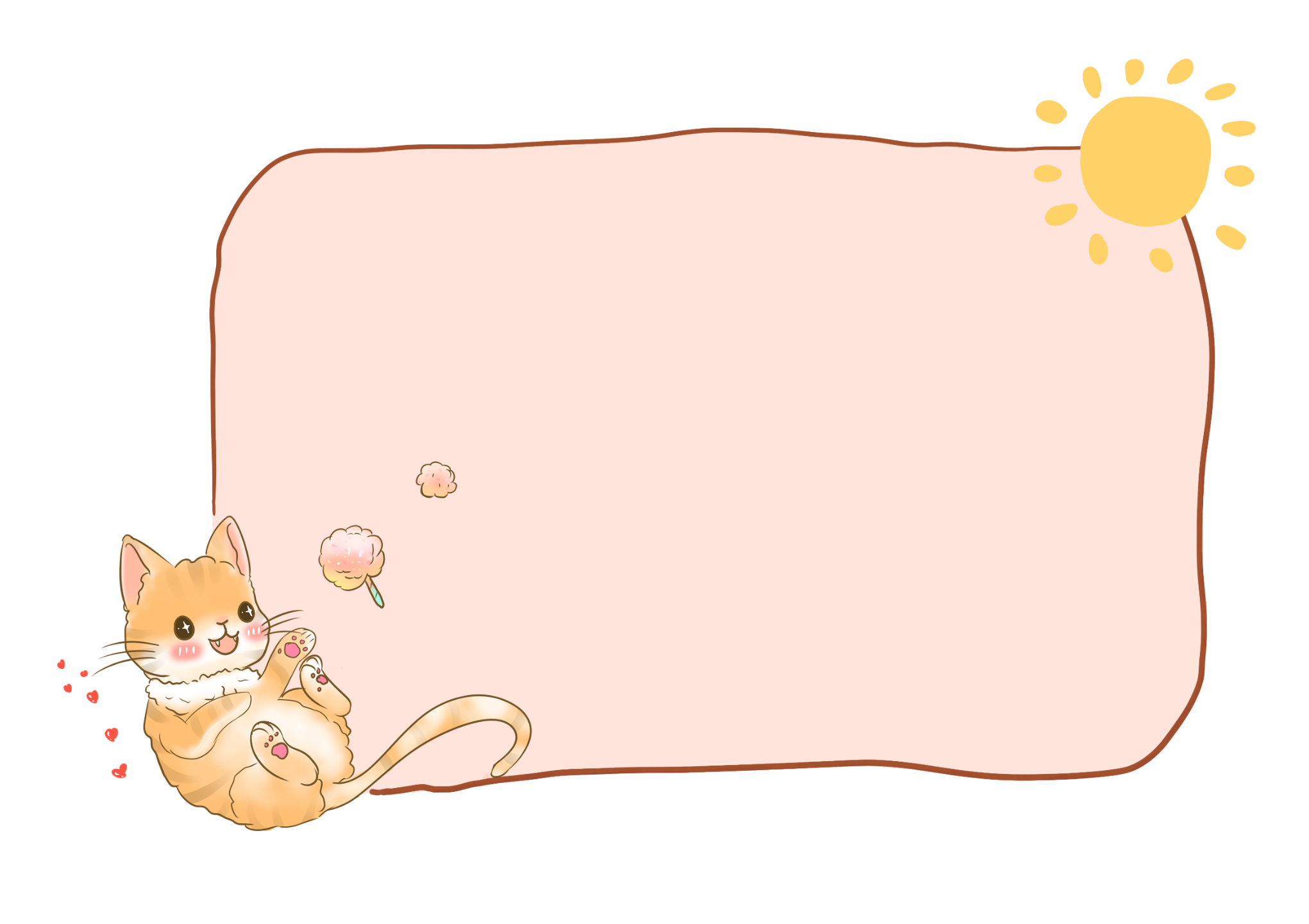 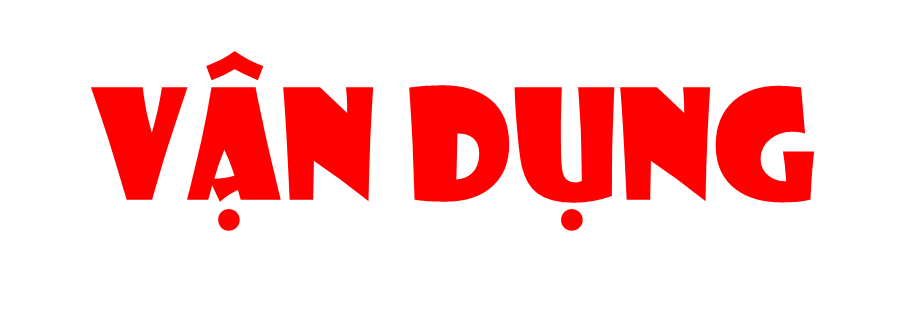 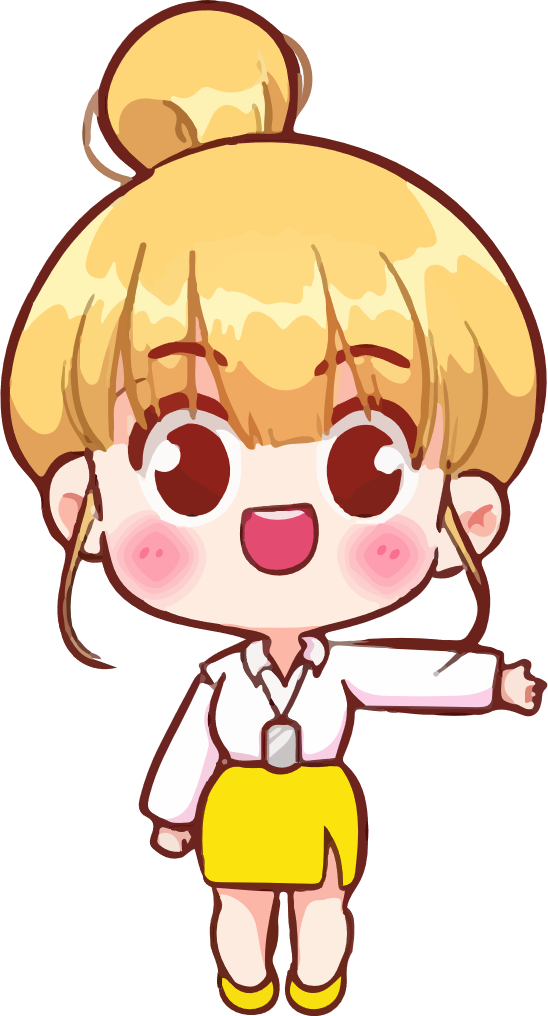 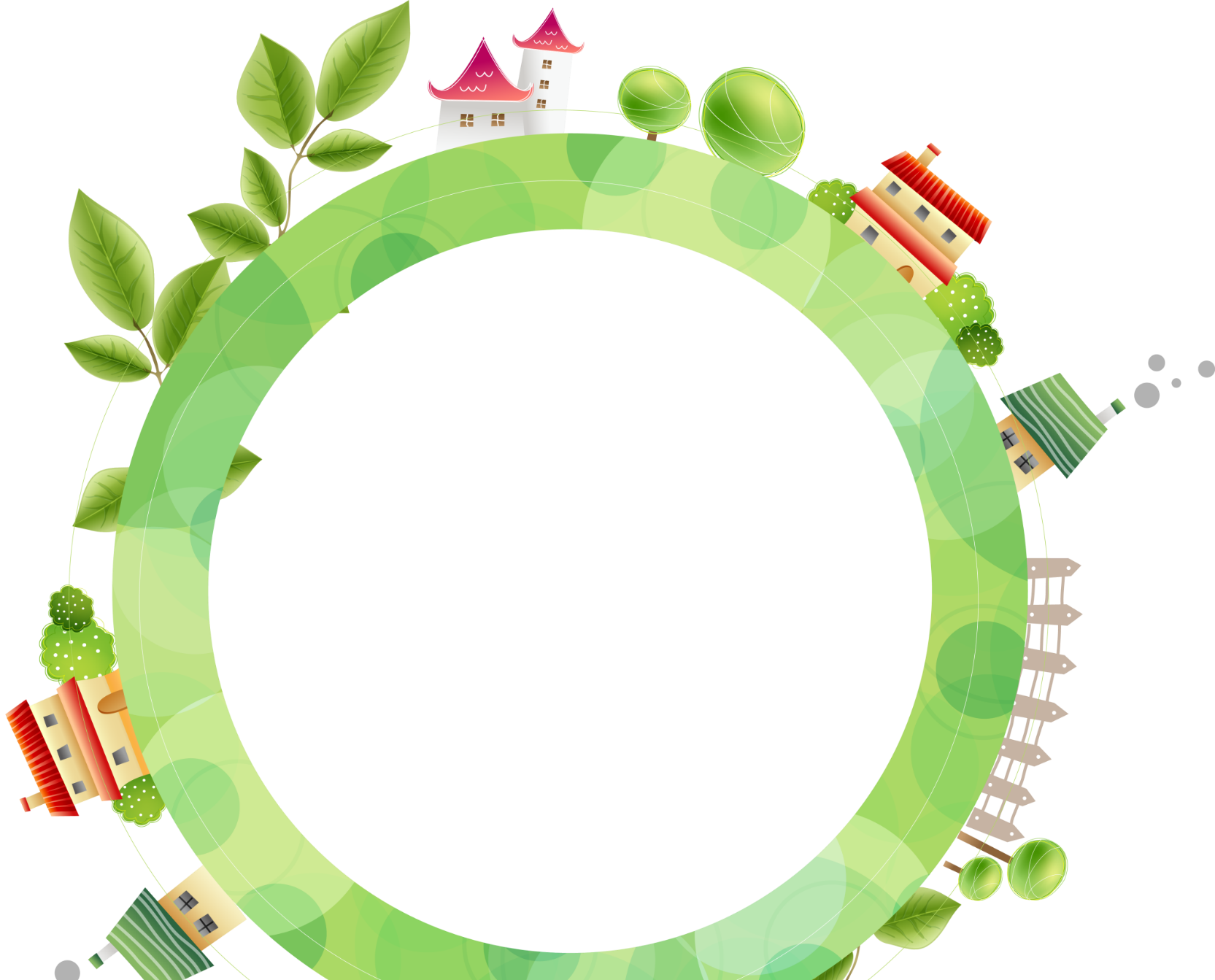 01
Hoàn thành bài tập
02
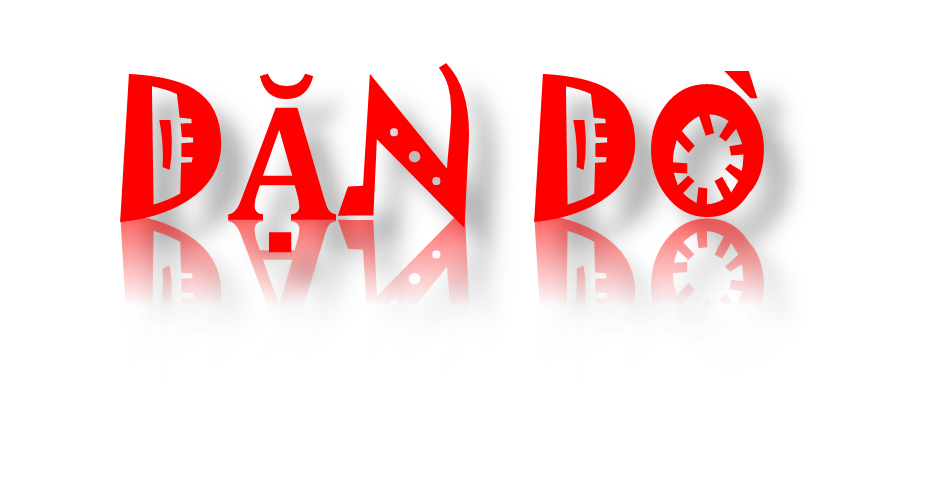 Chuẩn bị bài sau
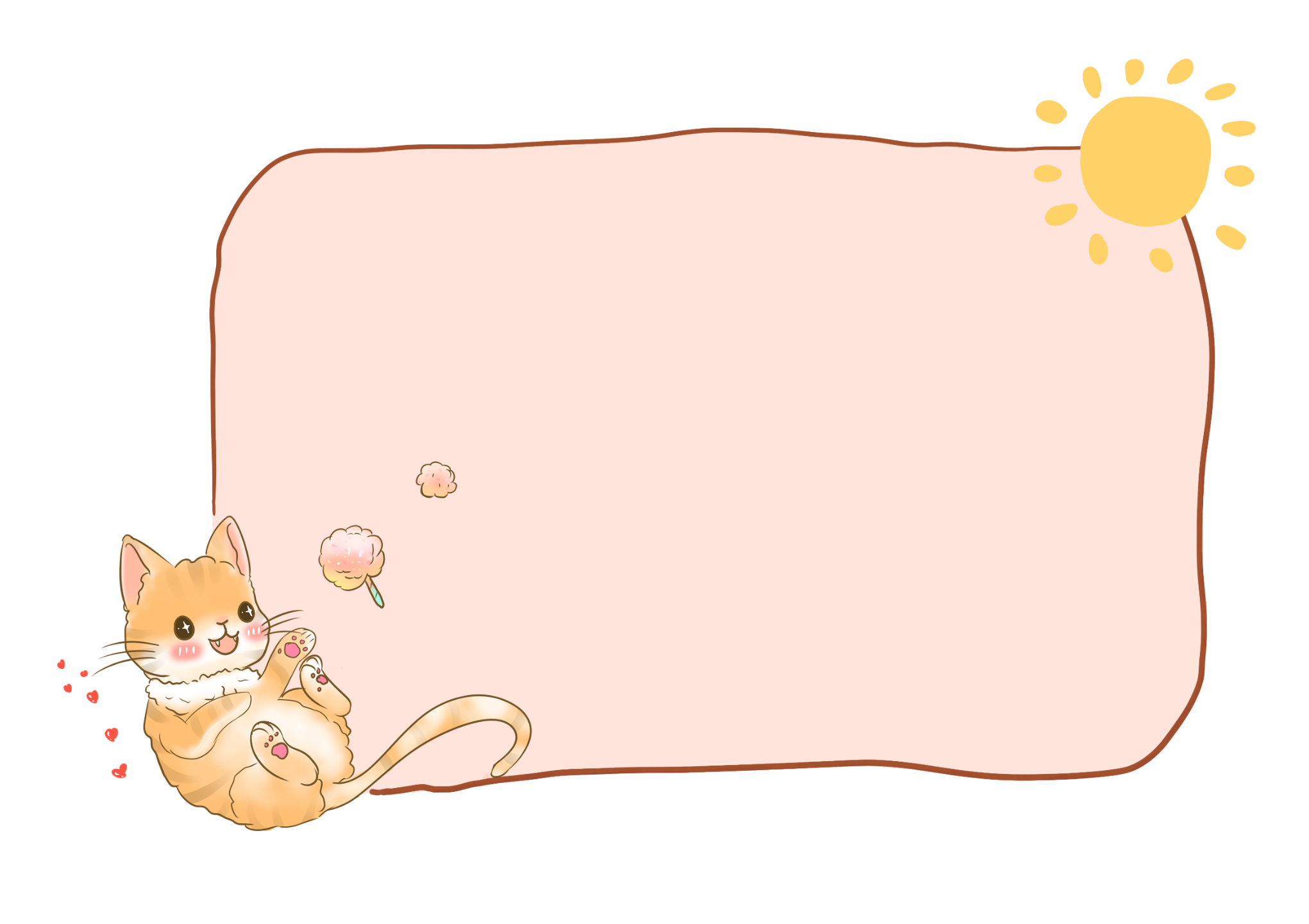 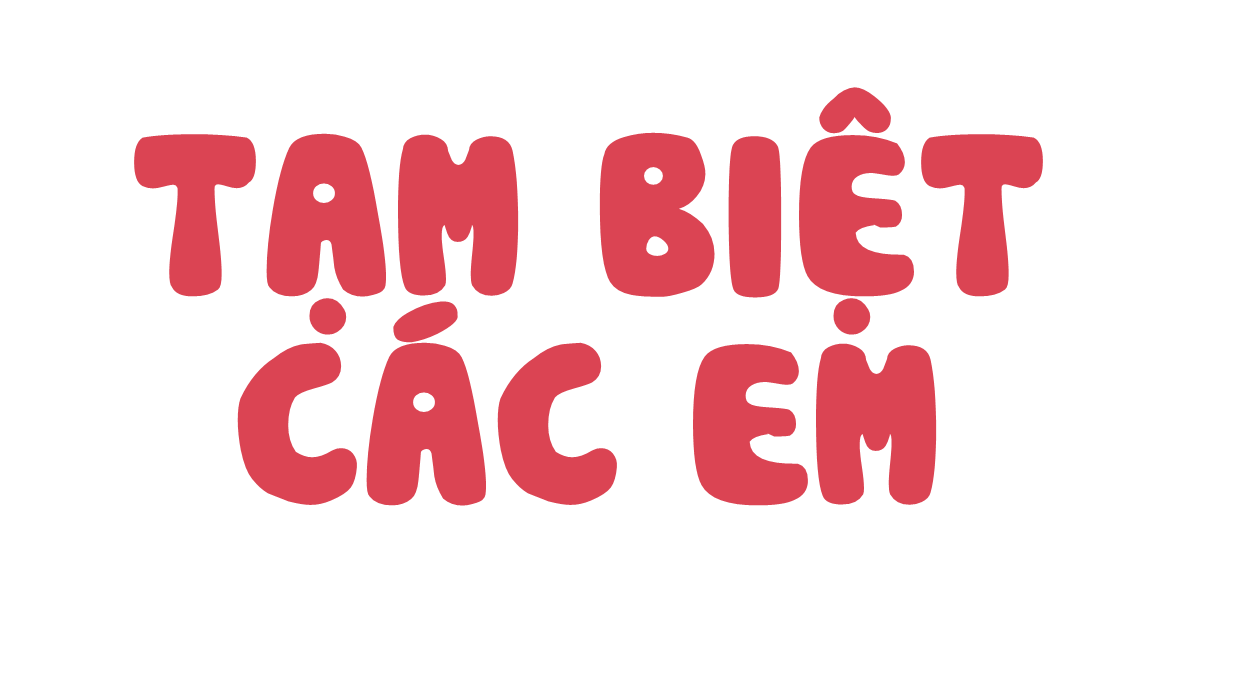